Figure 1 Example of echocardiographic findings in Patient 35, Table 6 with a gradient at rest, after Valsalva and ...
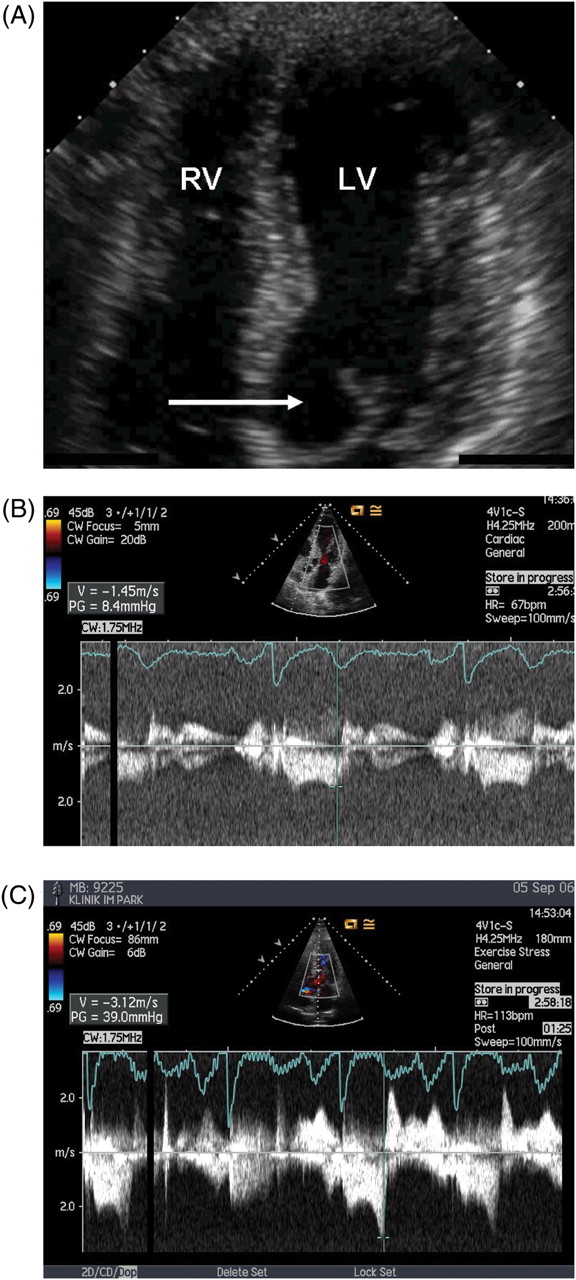 Eur J Echocardiogr, Volume 9, Issue 5, September 2008, Pages 665–671, https://doi.org/10.1093/ejechocard/jen070
The content of this slide may be subject to copyright: please see the slide notes for details.
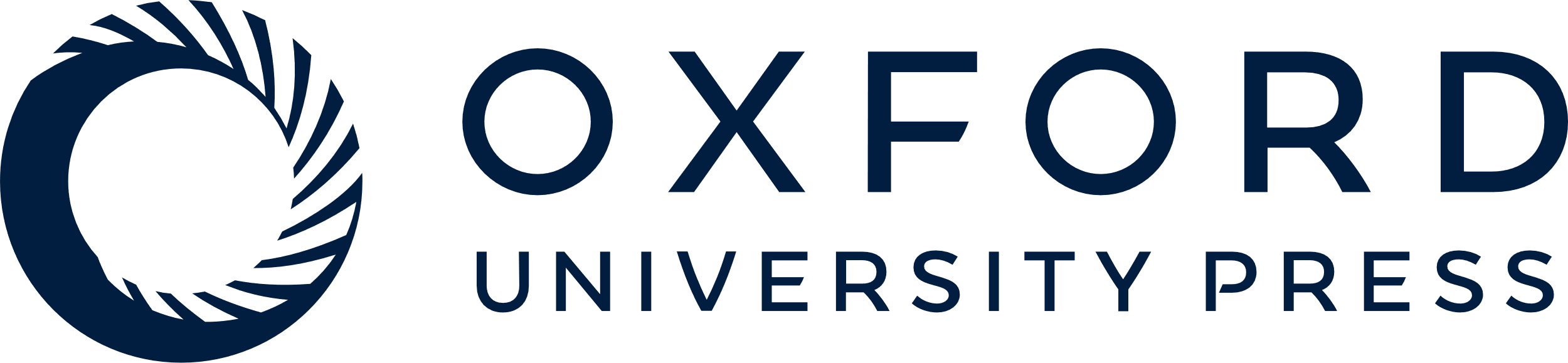 [Speaker Notes: Figure 1  Example of echocardiographic findings in Patient 35, Table 6 with a gradient at rest, after Valsalva and with exercise. ( A ) Apical four-chamber view showing chordal SAM of the mitral valve (arrow). LV, left ventricle; RV, right ventricle. Septal wall thickness was 1.3 cm, posterior wall 1 cm, left ventricular ejection fraction 78%, shortening fraction 60%. ( B ) Gradient in the LVOT at rest of only 8 mmHg. ( C ) Gradient in the left ventricular outflow tract after exercise of 39 mmHg at heart rate of 113 bpm. 


Unless provided in the caption above, the following copyright applies to the content of this slide: Published on behalf of the European Society of Cardiology. All rights reserved. © The Author 2008. For permissions please email: journals.permissions@oxfordjournals.org]
Figure 2 Gradient in the left ventricular outflow tract at rest after a Valsalva manoeuvre with a gradient of 77 ...
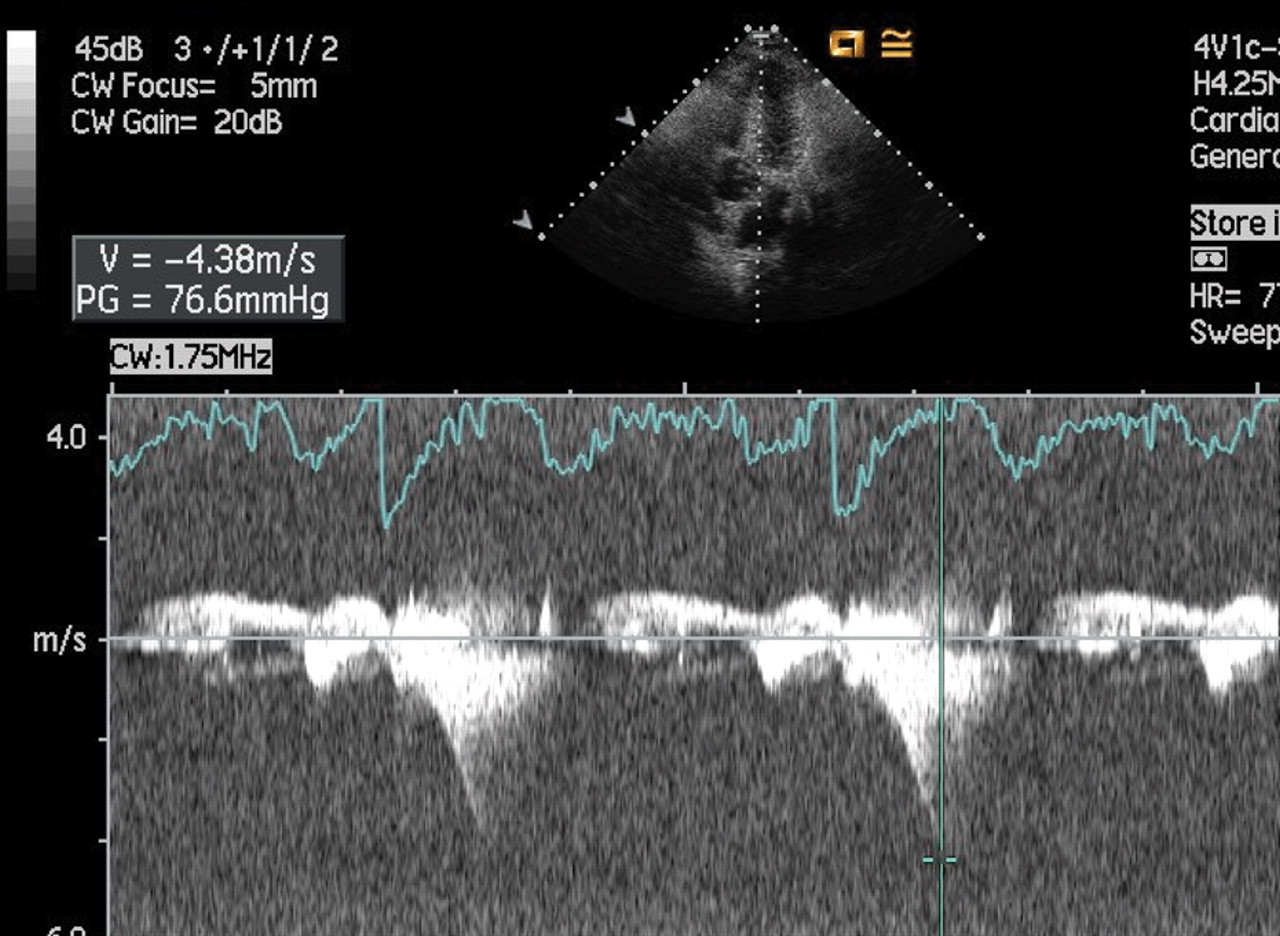 Eur J Echocardiogr, Volume 9, Issue 5, September 2008, Pages 665–671, https://doi.org/10.1093/ejechocard/jen070
The content of this slide may be subject to copyright: please see the slide notes for details.
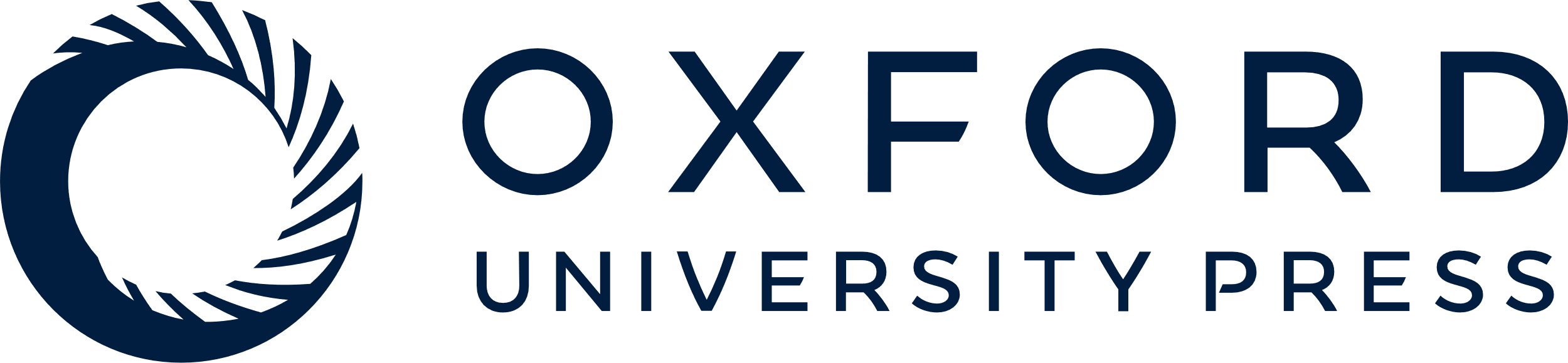 [Speaker Notes: Figure 2 Gradient in the left ventricular outflow tract at rest after a Valsalva manoeuvre with a gradient of 77 mmHg.


Unless provided in the caption above, the following copyright applies to the content of this slide: Published on behalf of the European Society of Cardiology. All rights reserved. © The Author 2008. For permissions please email: journals.permissions@oxfordjournals.org]